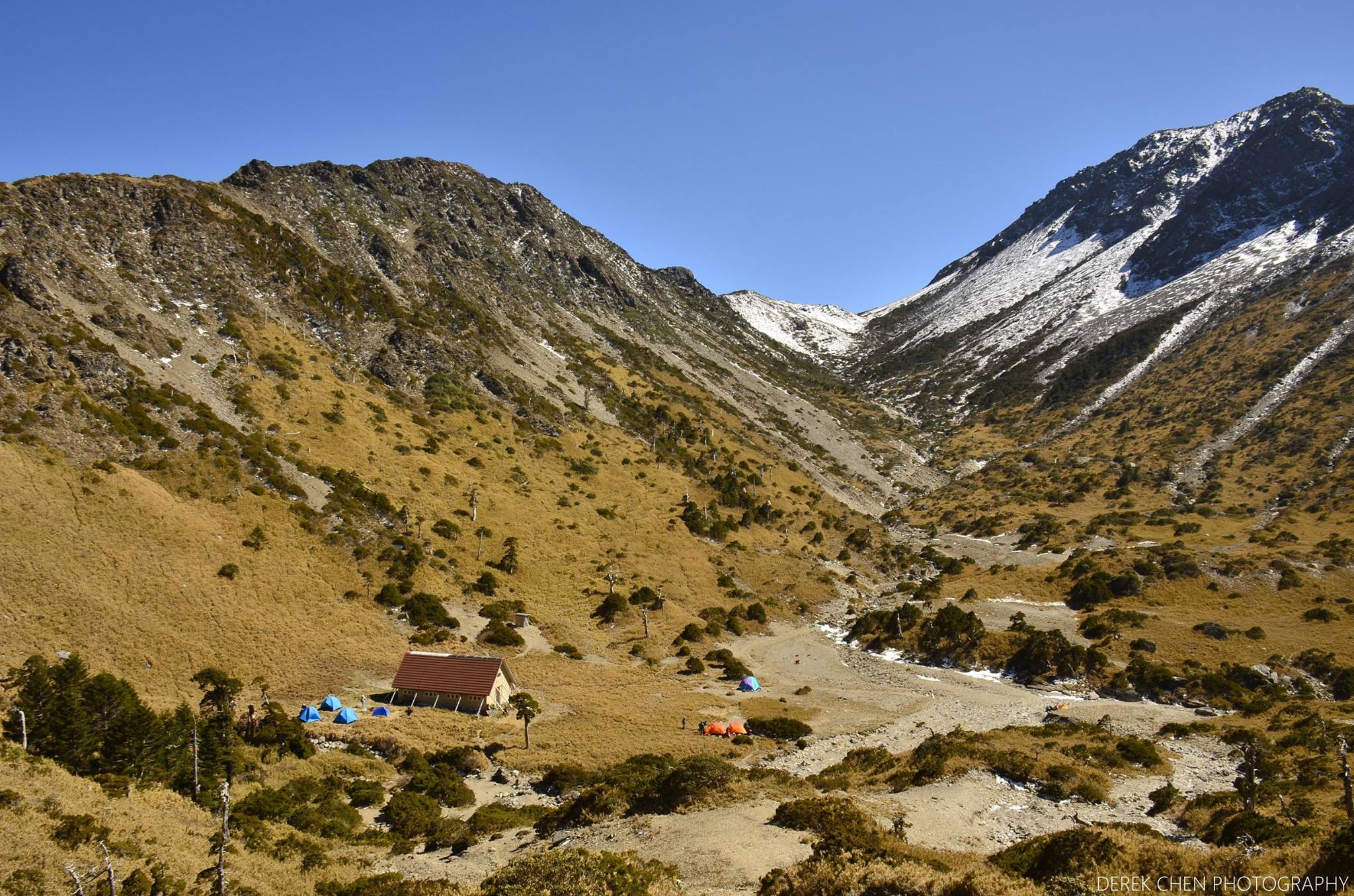 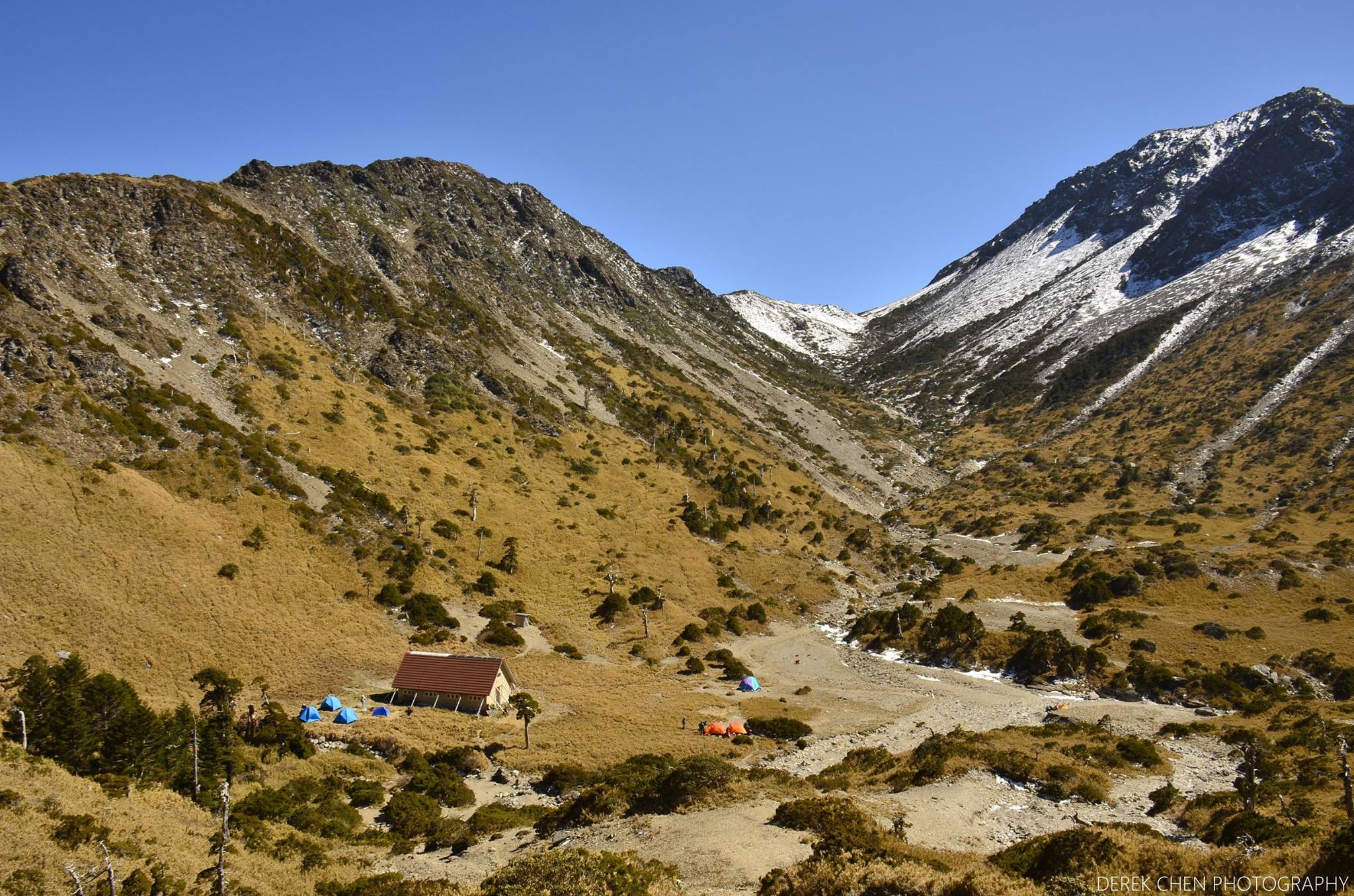 面山給我的生命教育
面山教育·TWN  Mountain Education
A
B O O K
R E P O R T
B Y
A N N A
W I L L I S
[Speaker Notes: 這是已經再發生了
台東面山學校]
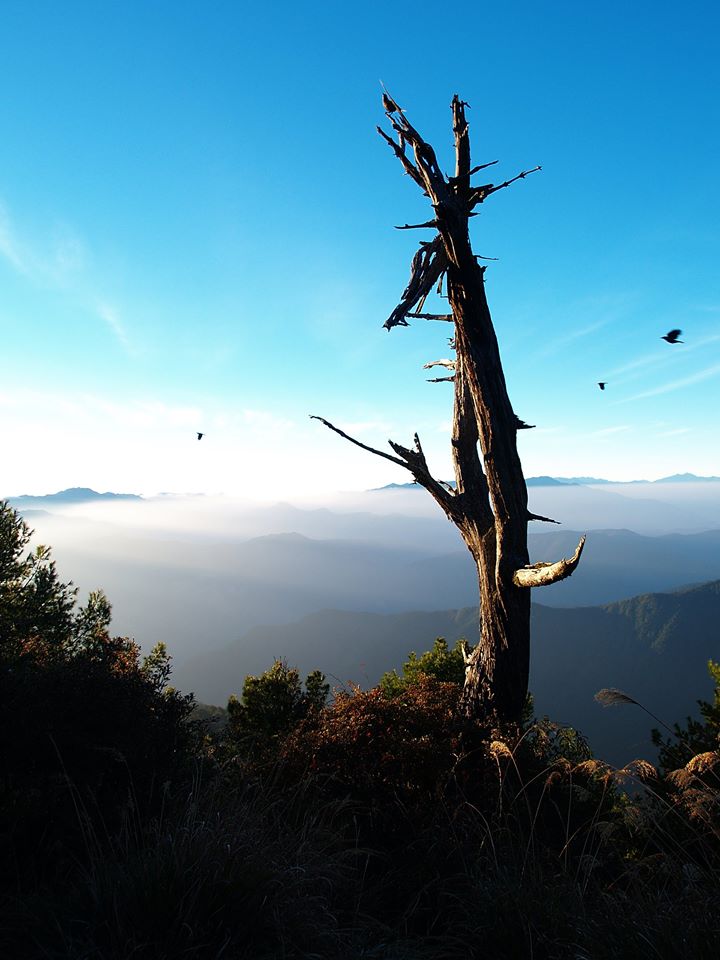 2011年    白姑大山

博崴離開了

從事件中我親自入山林，研究國內外案例並到處查訪

思考：能為這社會做些什麼？

決心：生命的體悟，使命的確認
面山教育，必行之路
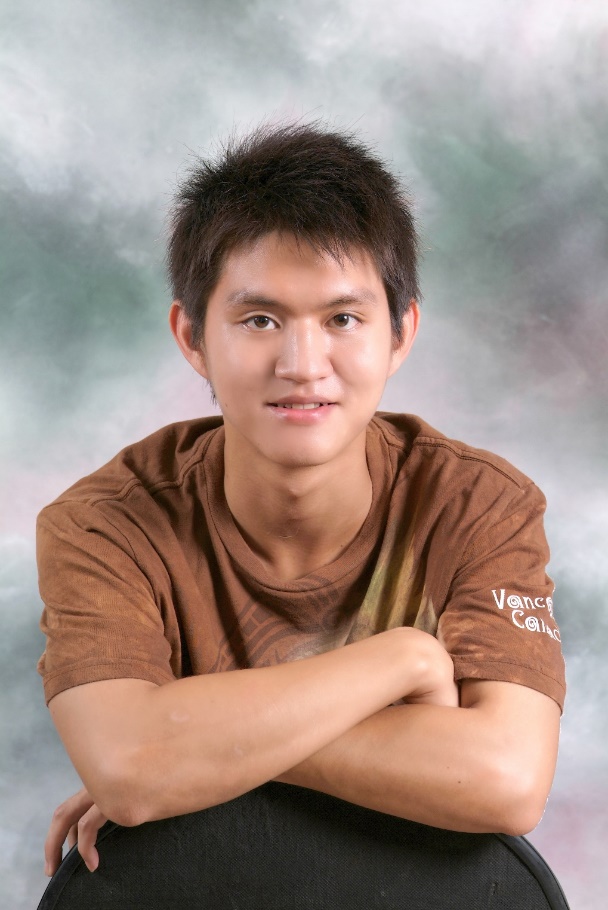 The Story緣起
「反正不管如何

妳(你)總會踏出下一步的

  就不會那麼累了

因為會變成一個慣性
反正你總會踏出下一步的」

  
                                      —博崴
面山教育 TWN MOUNTAIN EDUCATION
攝影 邱文益   白姑名樹
[Speaker Notes: 故事]
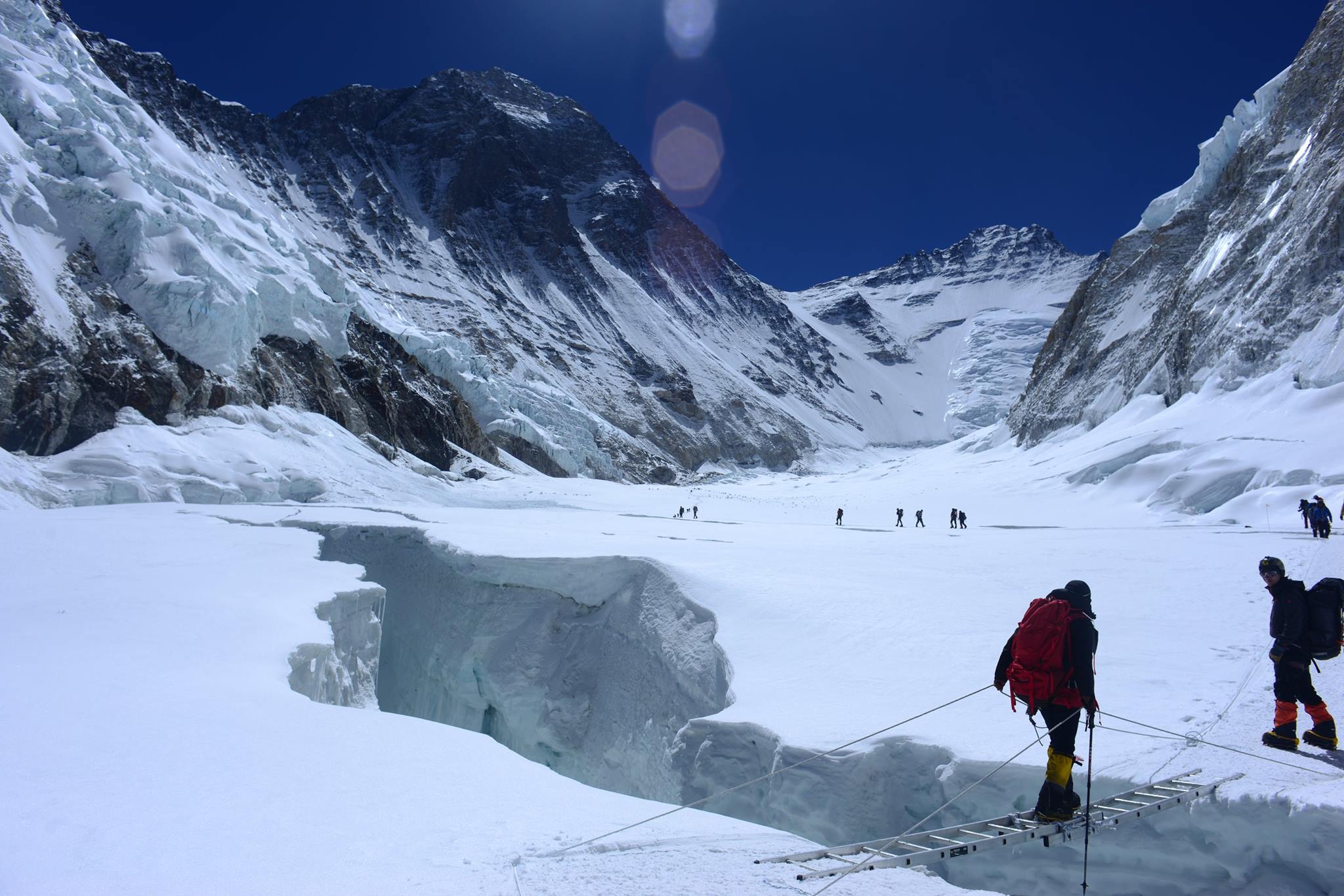 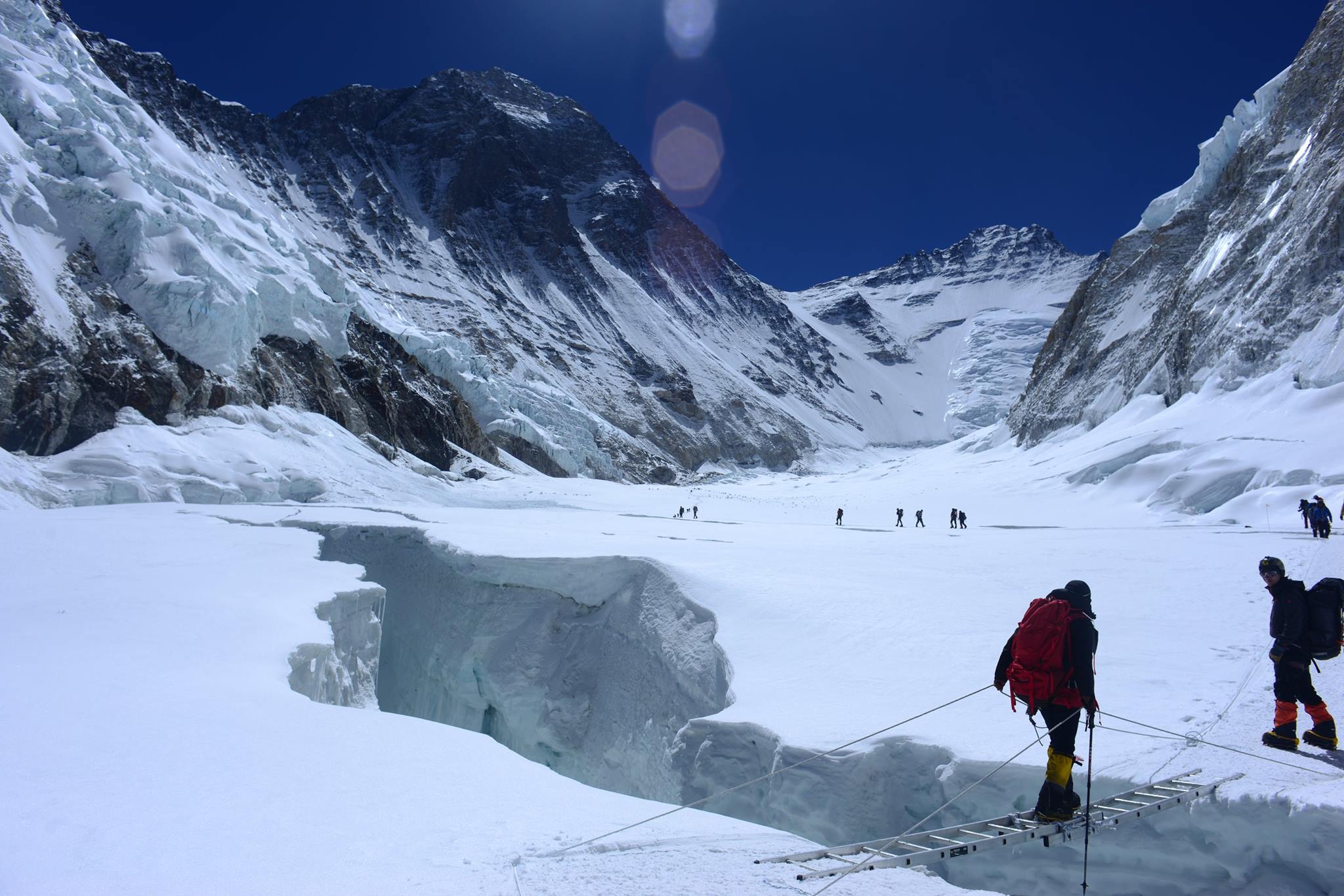 面山面海教育
ASK  YOURSELF篇一
一、人類生命原力(生命教育)
體實(環境教育)
二、安全自負的責任(山野教育)
By Remash
[Speaker Notes: 這是已經再發生了
台東面山學校]
Survival
原力+智慧
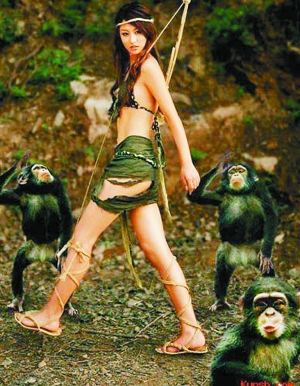 soul
台灣有78%的山林，山海我的家

我們有於自然生存的本能，是人類珍貴的「原力」

但幾何時，我們忘了…?

我們須找回「原力」
冒險 是
是人類求生存的原力開發與生命延續的維他命
冒險的能力 冒險的精神
[Speaker Notes: 點字是什麼]
人類最大的奇蹟 
就是創造了商業社會
 與 e化世代的猛進
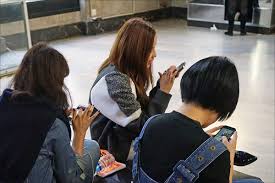 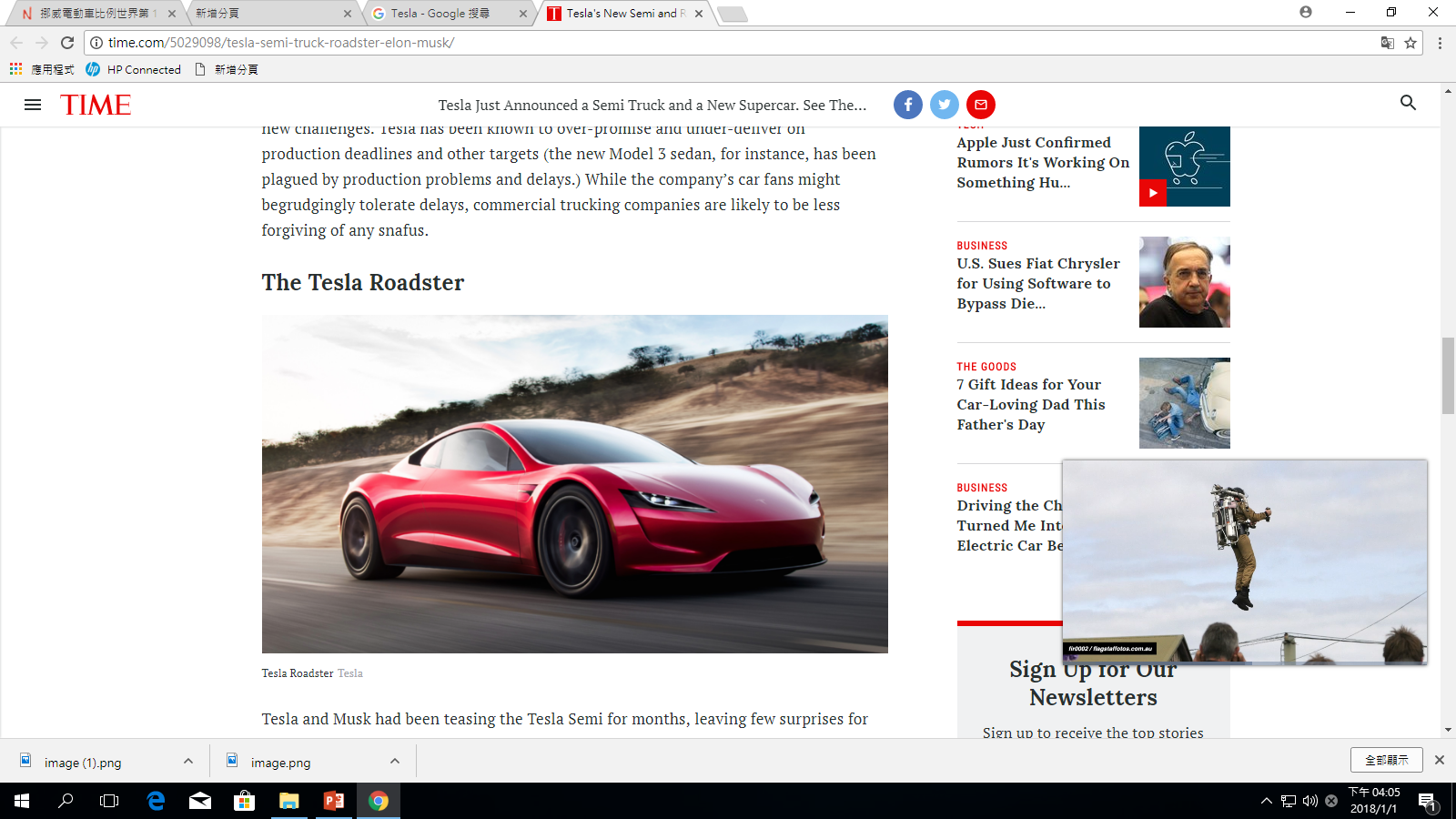 科技的進步為社會帶來飛躍的發展跟便利，但是所帶來的問題呢…?
[Speaker Notes:  為什麼你要做這件事]
建築業
傳統產業
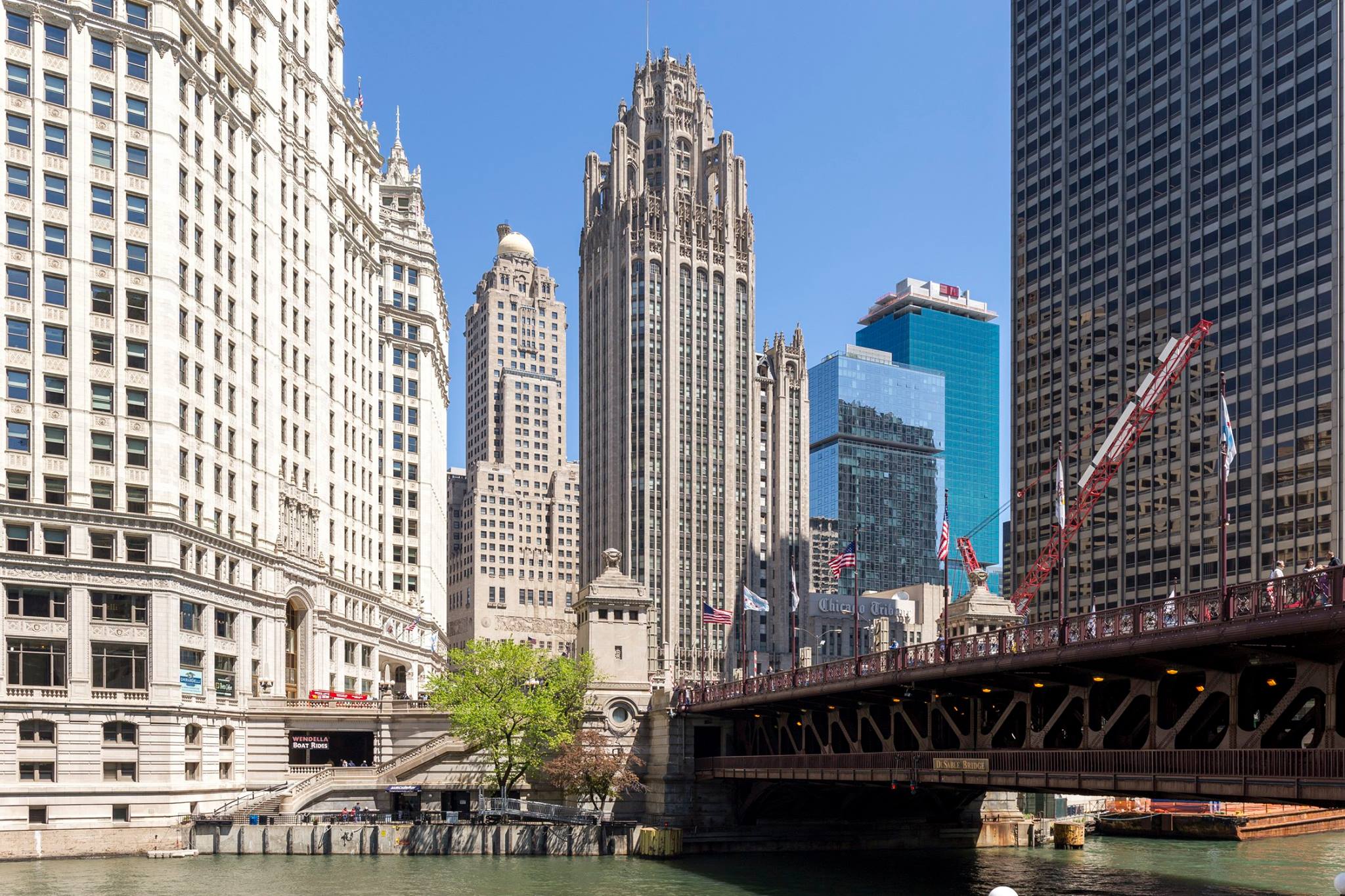 By Francis Wu
ASK YOURSELF
Adventure
人類原力
生命的價值
生活的靈魂
Life is Life
身體安全的維護責任
獨立思考
面山面海教育 TWN MOUNTAIN OCEAN EDUCATION
生命教育
創造生命之永續(Wisdom)
Back to Beginning
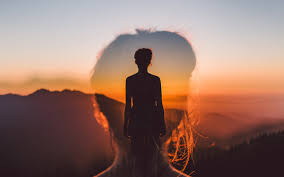 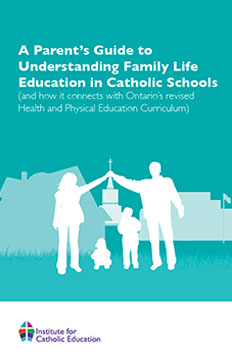 生活 。心靈
Life is Life
I am= ?
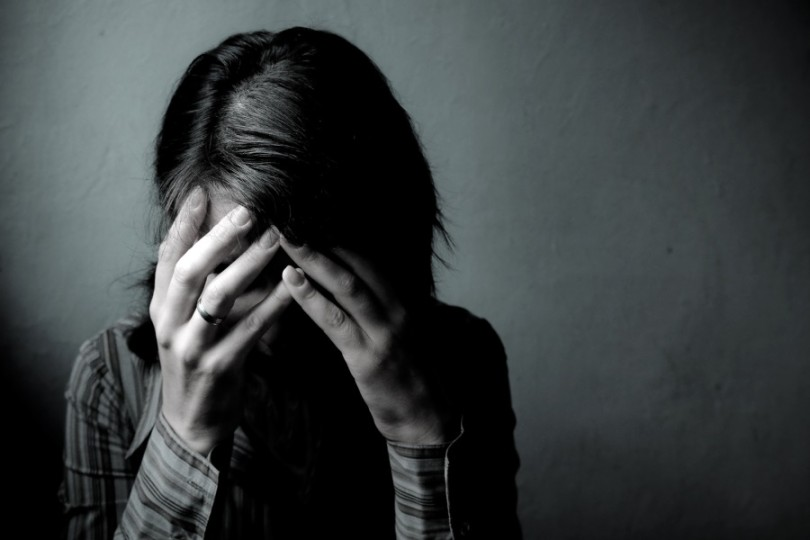 在侷限的22%城市、更者是3C產品所創造的虛擬的空間中，許多人早已罹患了「大自然缺失症」，造成了身心疾病與社會問題。
世界衛生組織（WHO）：2020 年世界三大疾病：心血管疾病、憂鬱症與愛滋病。
憂鬱症：人類的第二危險殺手。
台灣中央研究院鄭泰安教授2012 年研究報告–1990 至2010 年台灣憂鬱焦慮患者比例倍增   ….逐年上升中!
數千位輟學生，學生自殺年齡已降至國小生、砍殺案…眾多怵目驚心的社會案例…
我…是誰？
[Speaker Notes: 藍色病毒- 憂鬱症  全台200萬人
登山好處


世紀三大疾病之一         這樣憂鬱的「藍色病毒」正張牙舞爪威脅著許多人的健康，特別是各大醫院的精神科門診人數每年大幅成長，其中 ，憂鬱症可以說是較為普遍的求診原因。 　　根據世界衛生組織等的研究中發現，平均每一百人中就有三至五人罹患憂鬱症，而終身盛行率更高達20﹪，繼癌症 、愛滋病後，憂鬱症已成世紀三大疾病之一。另外憂鬱症在疾病的負擔（Global Burden of Disease）中，所佔比例最大（達11.9％），遠超過如：糖尿病、關節炎、高血壓等慢性病的影響。
        雖然憂鬱症相當常見，但很可惜地卻多數未被診治，國外統計顯示，全人口中5%罹患憂鬱症，但會主動尋求精神醫療的憂鬱症患者，僅佔全人口的千分之三，可見憂鬱症病人接受精神醫療的比率只有6%。在美國，嚴重的憂鬱症患者亦僅有10%曾接受過精神科治療。另外因憂鬱症導致自殺的問題，更應值得我們注意，自殺已成為近年來十大死因之一，根據研究指出，自殺者八成以上都受憂鬱症所苦。]
面山教育可以解決問題
面山教育
「面山」就是「面對山林」：要以虔誠謙卑的態度去了解山，以積極勇敢的作為去親近山林。「面山教育」除了涵蓋登山教育、山野教育的範疇，更納入山林智慧、獵人文化、原住民文化之內容，並以正確之態度與觀念去進入山林，才能安全的進出山林，並體驗到人類最珍貴的生命及人權價值。               - 節錄自博崴媽媽
環境
山野
生命
Teaching . Wisdom . Nature Mountain Education 
- A Philosophy for the future
高度 深度
適應
學習
溫度
態度
T.W.N. Mountain Ocean Education
         Teaching Wisdom Nature
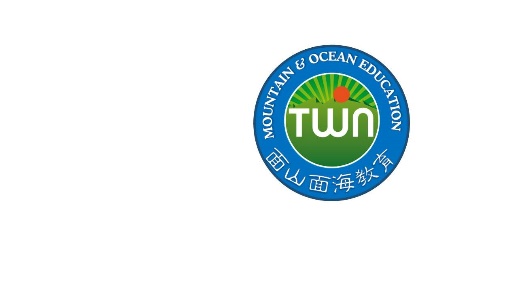 博崴媽媽®
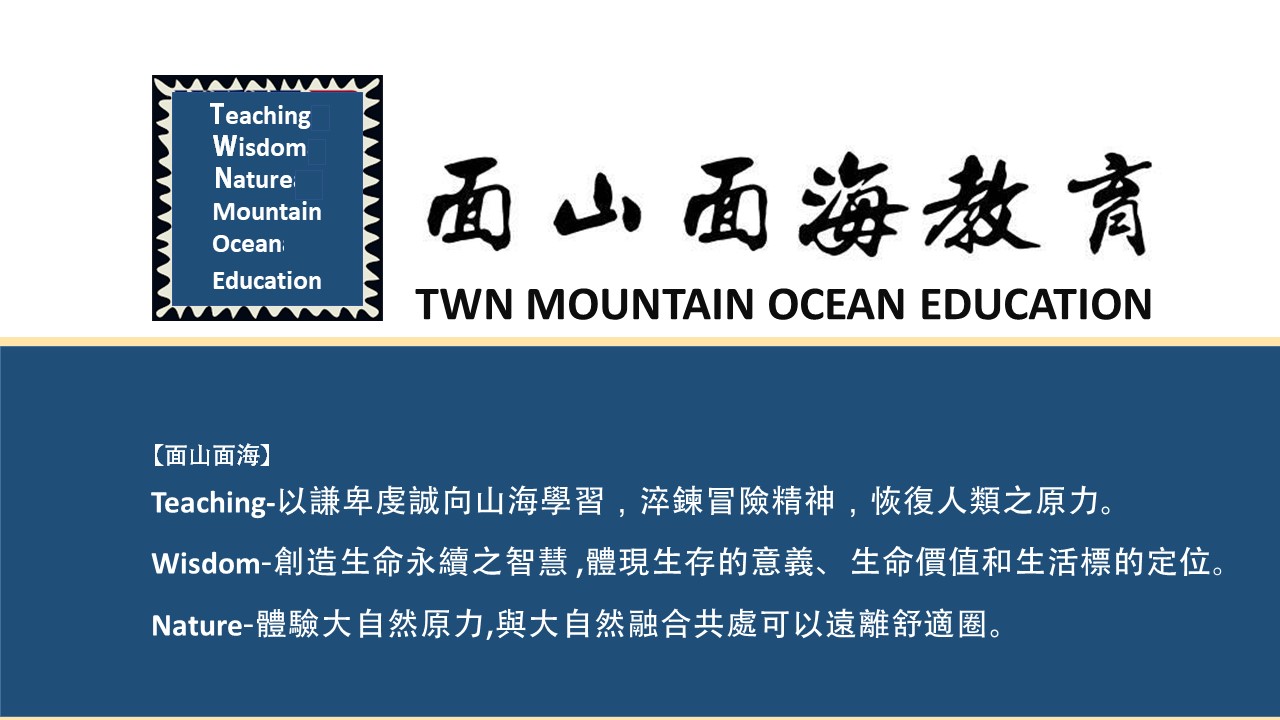 博崴媽媽–這幾年來的推動
推動全面開放山區及海域
推動全國步道管理
創辦面山教育與救難機制國際論壇
推動山區排遺帶下山
推動入山申請全國統一網路窗口
引進山域救援繩索 Rope Rescue
推動開放CH16
推動Epi-Pen (腎上腺素注射筆)開放
推廣面山面海教育
推動整合運用民間救難隊 、協會
推動台灣高山犬復育
推動登山無線電頻道
推動解除山禁廢止國安法山區管制條例
首創面山教育理念
推動面山學校設置
山域嚮導認證管理辦法修訂
(野外)緊急醫療救護法修法完成
推動重視揹工基本權益與健康 
國際揹工組織台灣代表
推動並完成登山保險
推動緊急醫療救護直升機
推動430~440 MHz頻道開放
推動衛星手機 開放民營
成功引進PAC 攜帶式加壓艙
     (治療高山症利器)
成功推動開放PLB個人遇險定位器
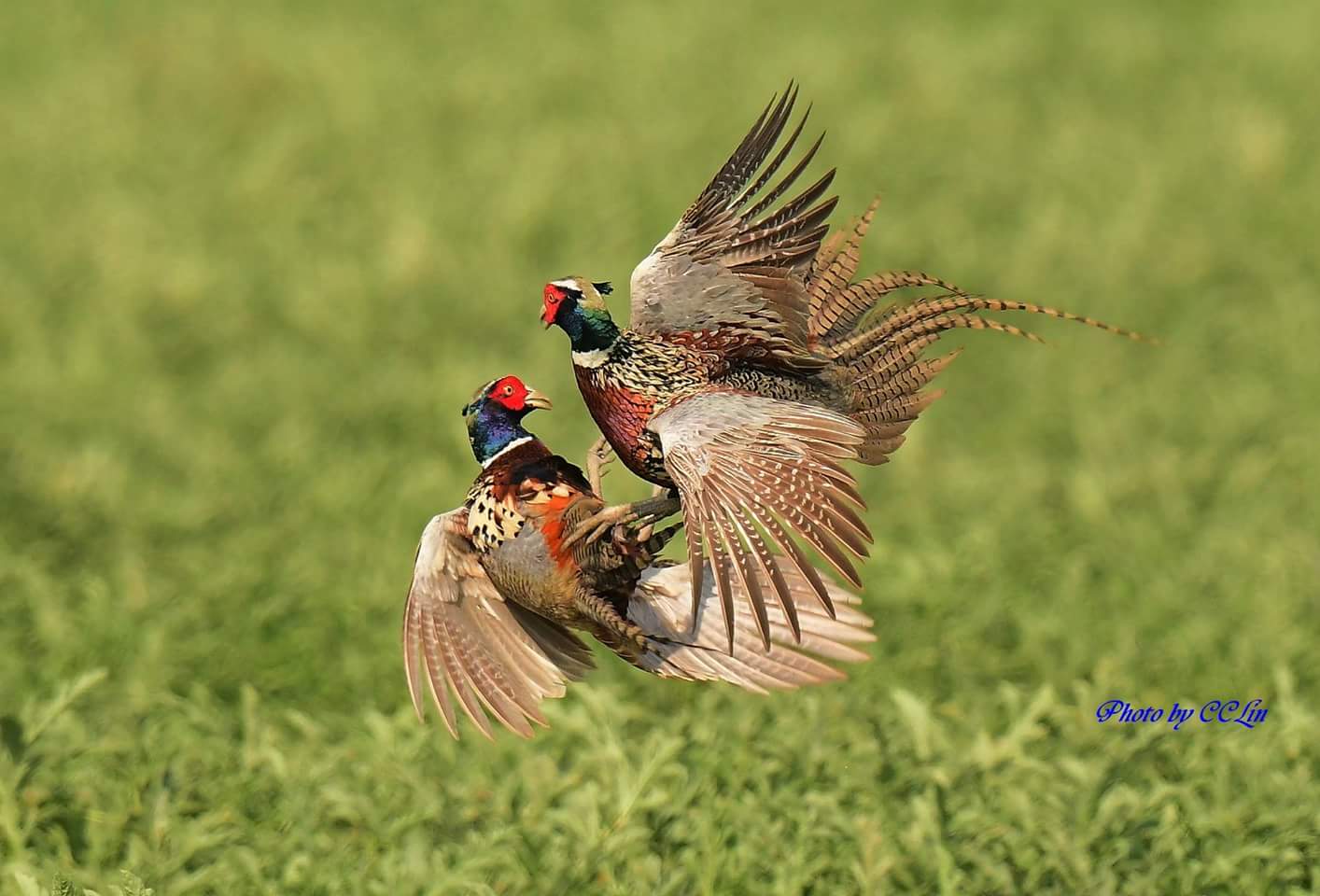 YOU NEVER KNEW WHAT YOU CAN DO TILL YOU TRY.身體內雖裝了七根支架…但我不放棄機會努力突破，用心生活!
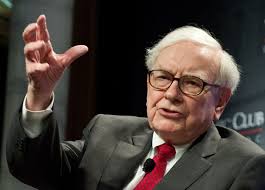 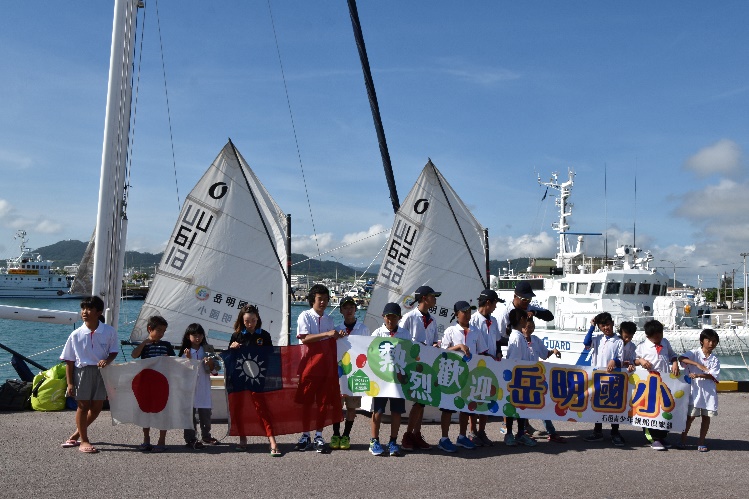 Lance  Aubrey  Teodoro
- Warren Buffet
海拔4,620公尺
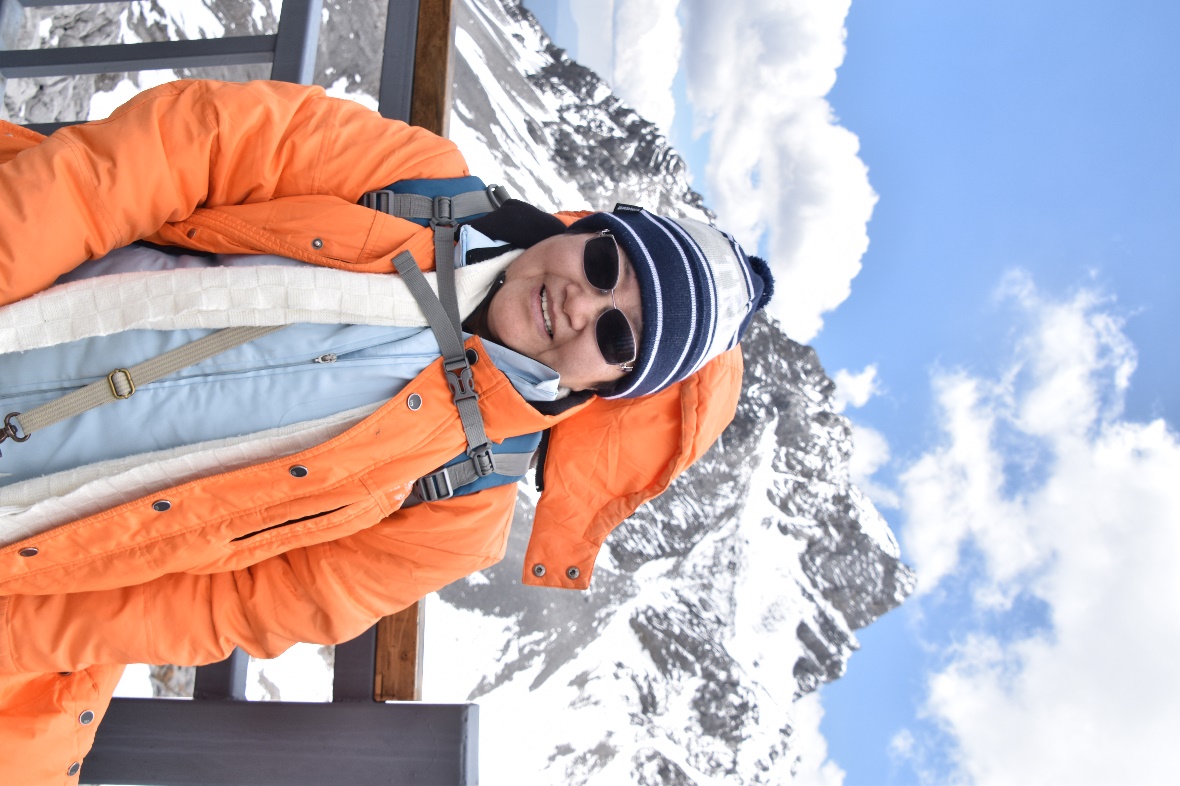 做你沒做過的事情叫成長， 
做你不願意做的事情叫改變，
做你不敢做的事情叫突破。
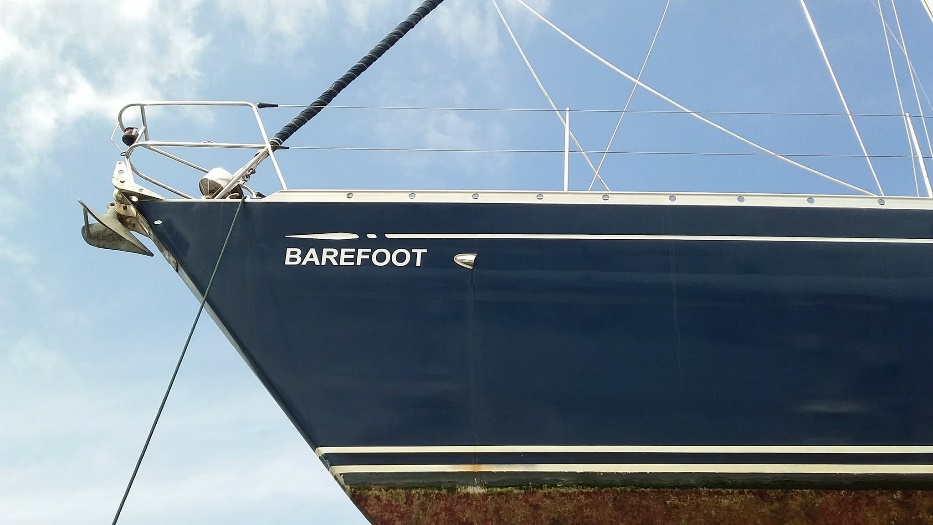 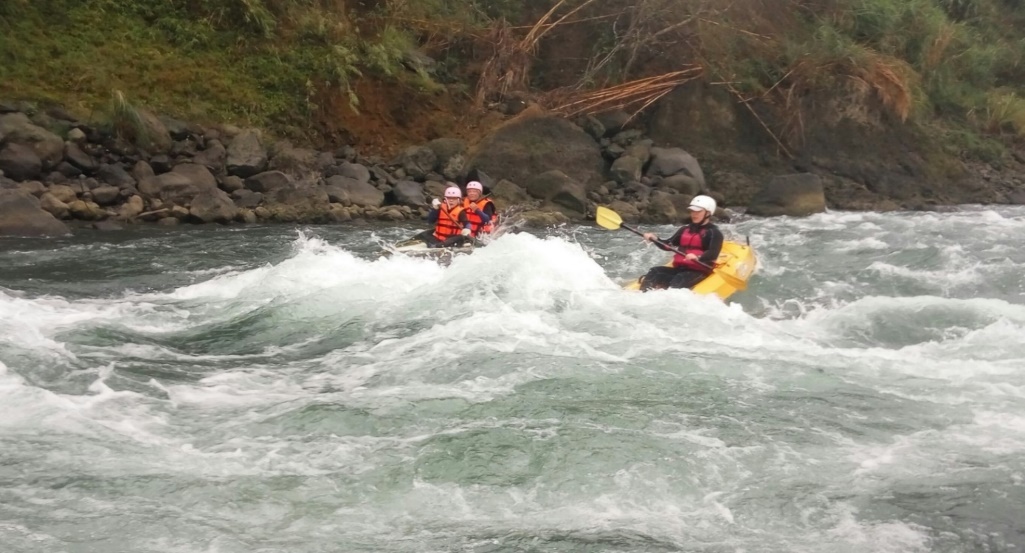 首渡花蓮溪
橫渡太平洋黑潮
2017
2018
2018
[Speaker Notes:  這個計劃或想法可以解決什麼問題]
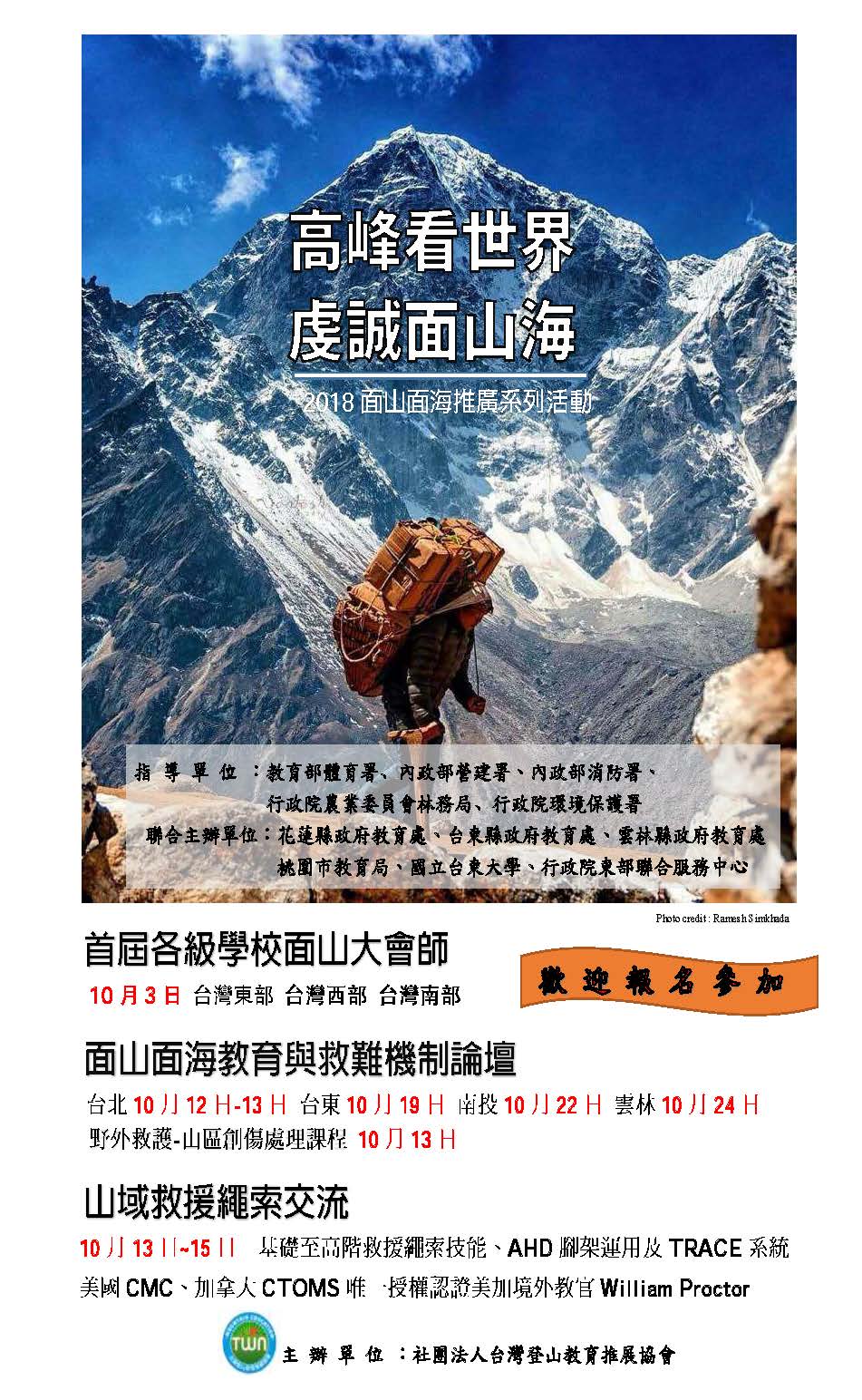 面
山
給
我
的
生
命
教
育
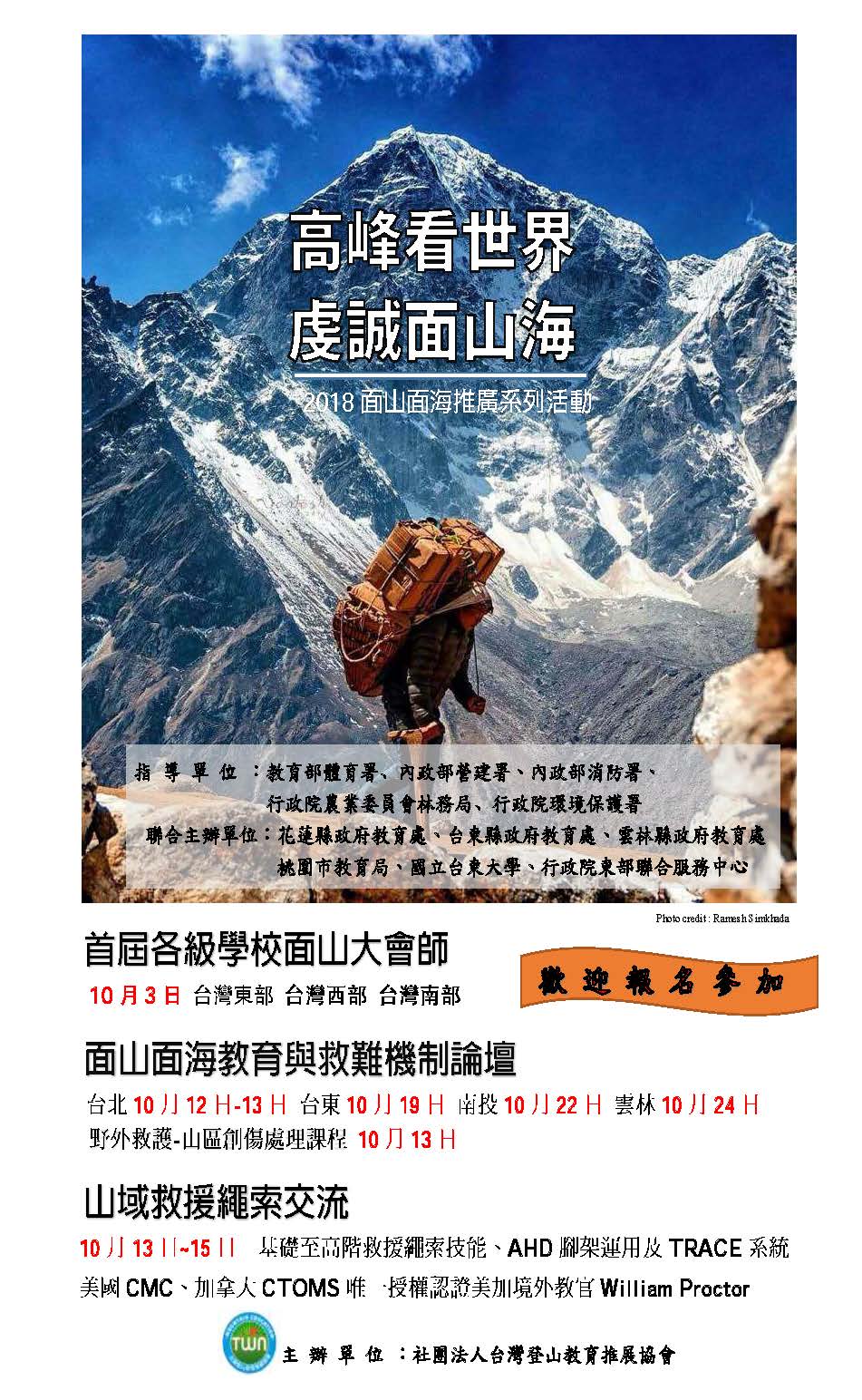 第一站點: 足跡追蹤 ( Tracking A box)
   第二站點: 迷途自救 (Hug A Tree)
第三站點: 定向運動
   第四站點: 攀樹/緊急吊帶
   第五站點: 橫渡/走繩
   第六站點: 登山裝備 (食衣住行)
   第七站點: 緊急救護常識-CPR
   第八站點: 緊急救護常識-PAC
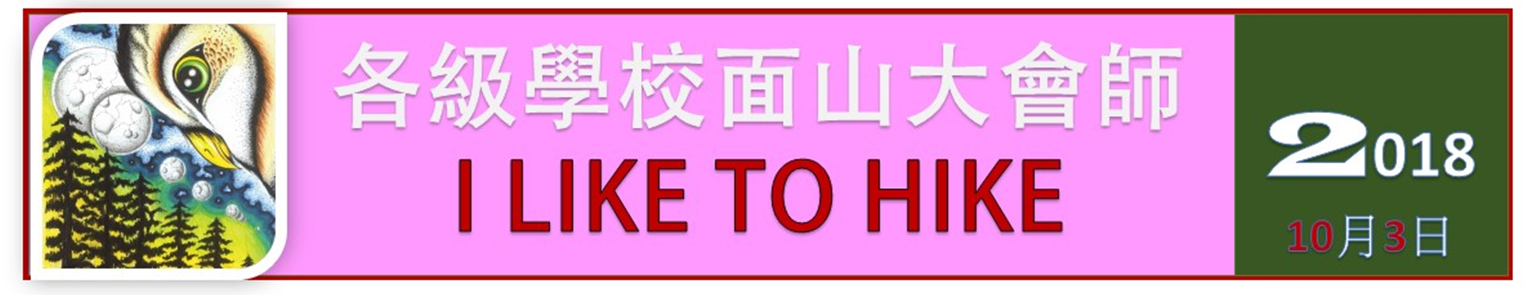 台灣各級學校九路面山大會師
             九路兩站(讚)點
臺灣西部     各級學校五路面山會師陽明山:擎天崗(太陽谷)-頂山上
臺灣東部    各級學校二路面山會師 太魯閣:砂卡礑
臺灣南部    各級學校二路(壽山半屏山-大龜山)會師
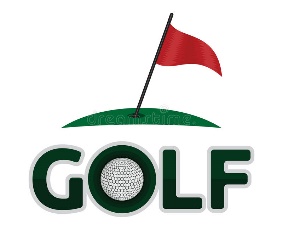 包括站點: (台東知本森林 高雄大龜山)
第一站點: 足跡追蹤 ( Tracking A box)
   第二站點: 迷途自救 (Hug A Tree)
第三站點: 定向運動
   第四站點: 攀樹/緊急吊帶
   第五站點: 橫渡/走繩
   第六站點: 登山裝備 (食衣住行)
   第七站點: 緊急救護常識-CPR
   第八站點: 緊急救護常識-PAC
太魯閣 國家公園
台灣東部
站(讚)點:知本森林
陽明山國家公園
台灣西部
站(讚)點:壽山國家公園
西部 會師
第一站點: 足跡追蹤 ( Tracking A box)
   第二站點: 迷途自救 (Hug A Tree)
第三站點: 定向運動
   第四站點: 攀樹/緊急吊帶
   第五站點: 橫渡/走繩
   第六站點: 登山裝備 (食衣住行)
   第七站點: 緊急救護常識-CPR
   第八站點: 緊急救護常識-PAC
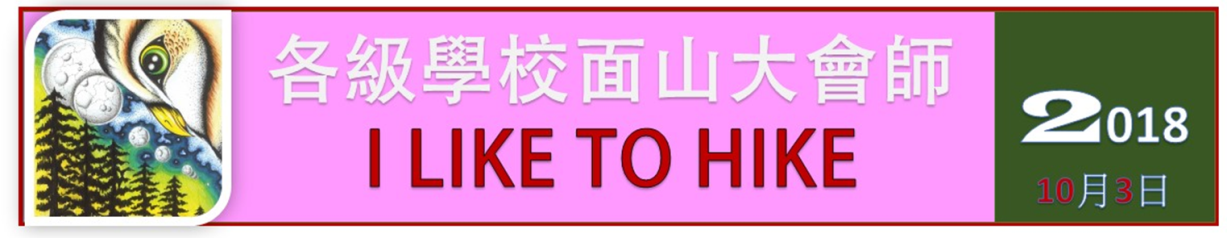 西部 讚點
東部會師站點推廣: 知本國家森林遊樂區-戲遊林間區
透過面山會師在森林步道中體驗學習活動包括四大站點:
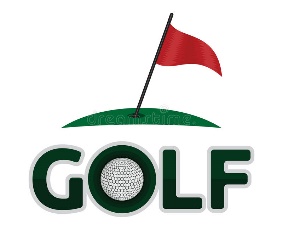 第一站點: 健行背包準備
第二站點: 迷途自救
第三站點: 定向運動
第四站點: 外帳營搭
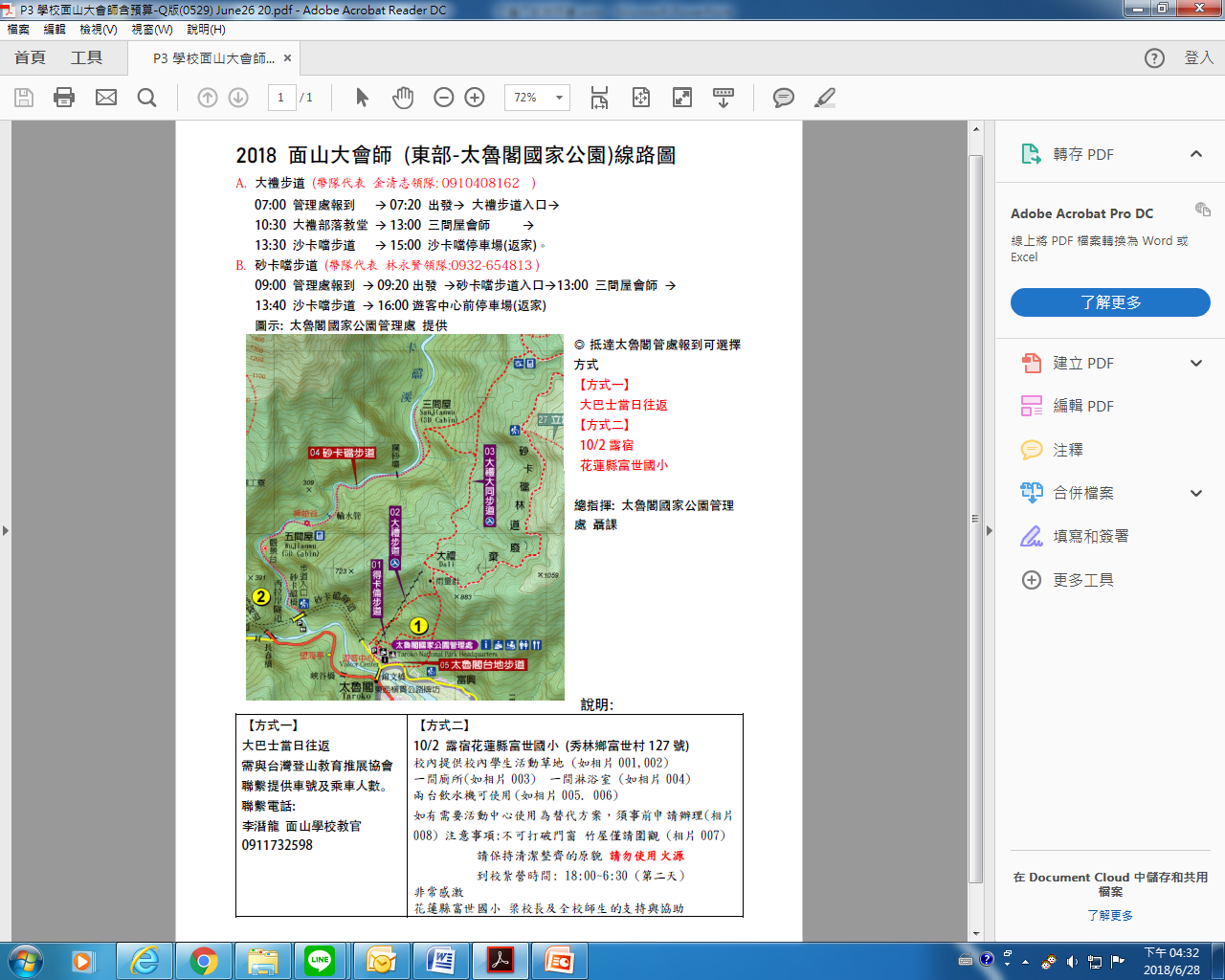 東部會師
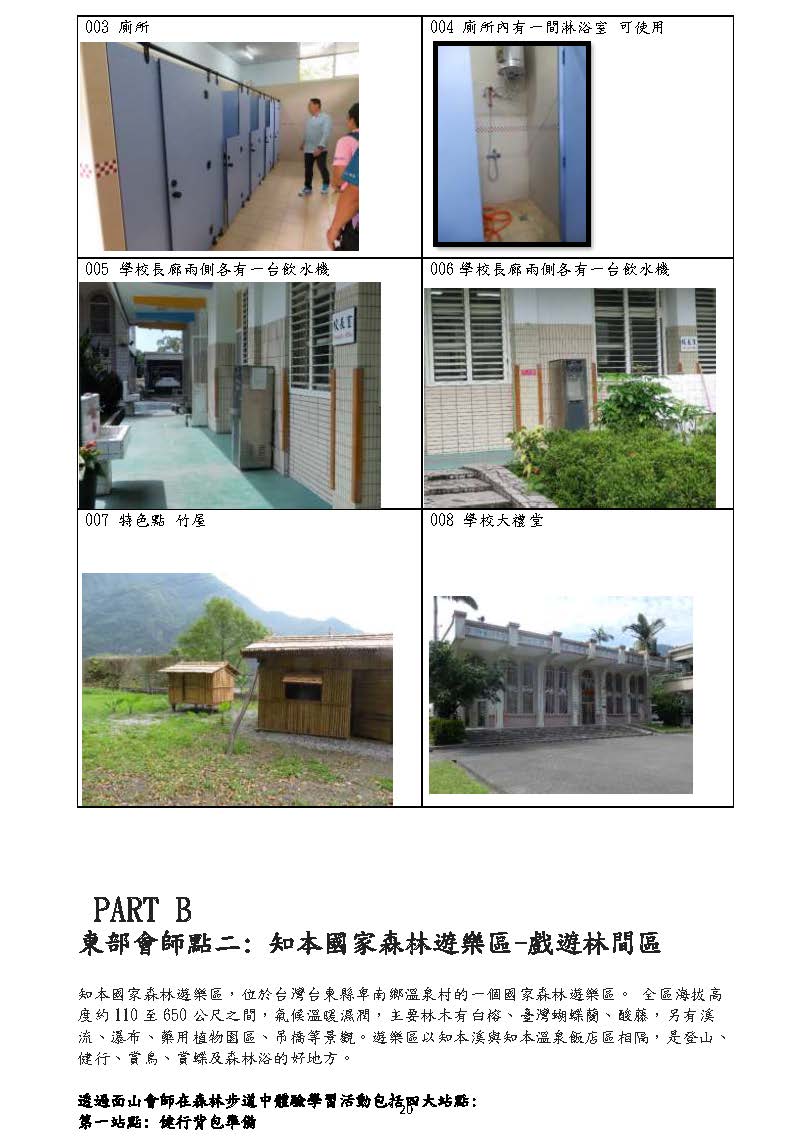 宿營
西部
第一站點: 足跡追蹤 ( Tracking A box)
   第二站點: 迷途自救 (Hug A Tree)
第三站點: 定向運動
   第四站點: 攀樹/緊急吊帶
   第五站點: 橫渡/走繩
   第六站點: 登山裝備 (食衣住行)
   第七站點: 緊急救護常識-CPR
   第八站點: 緊急救護常識-PAC
4
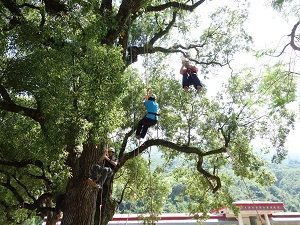 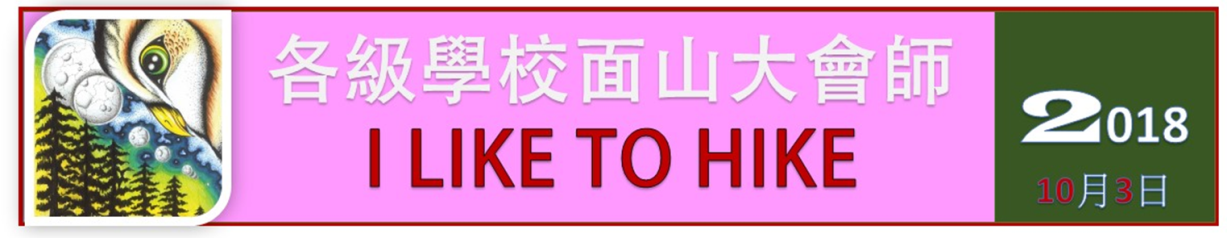 2
東部讚點
九路兩站(讚)點
第一站點: 足跡追蹤 ( Tracking A box)
   第二站點: 迷途自救 (Hug A Tree)
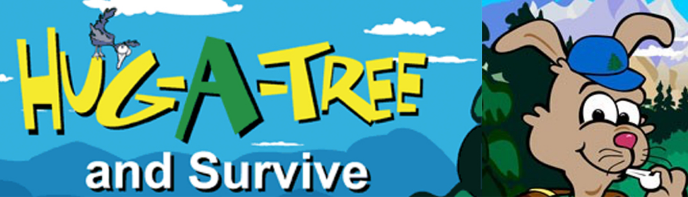 第三站點: 定向運動
   第四站點: 攀樹/緊急吊帶
   第五站點: 橫渡/走繩
   第六站點: 登山裝備 (食衣住行)
   第七站點: 緊急救護常識-CPR
   第八站點: 緊急救護常識-PAC
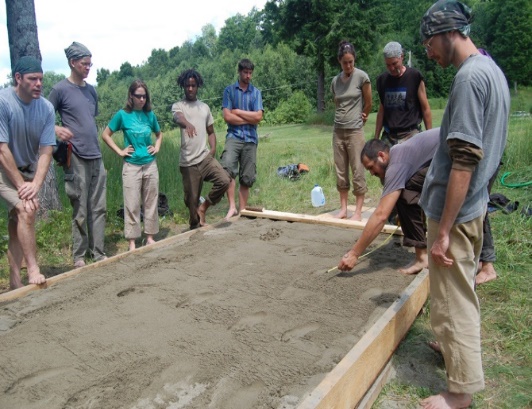 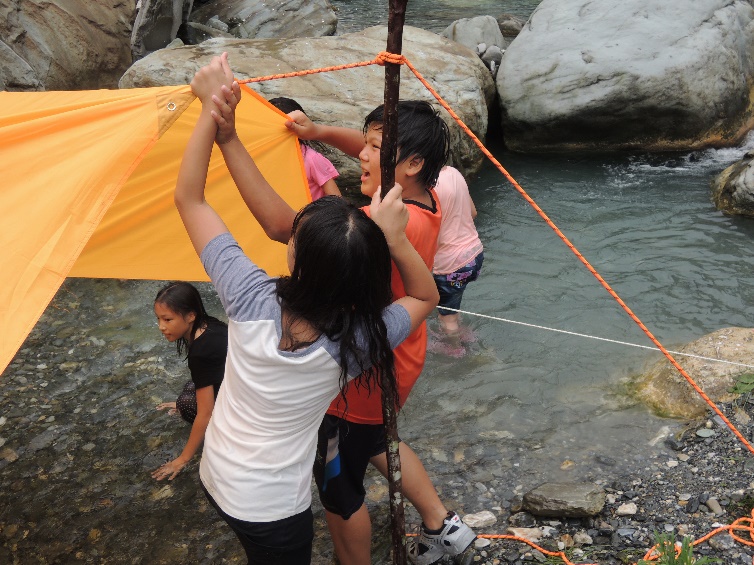 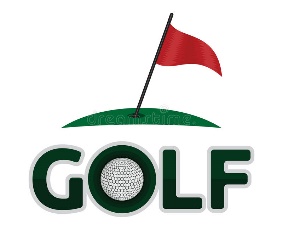 3
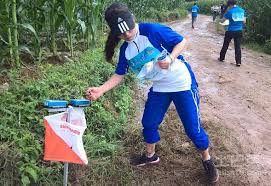 1
6
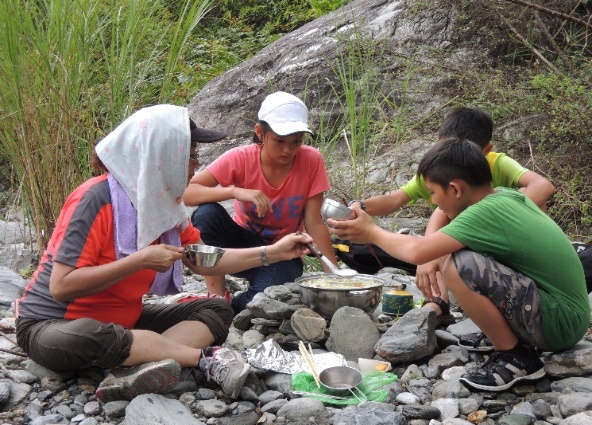 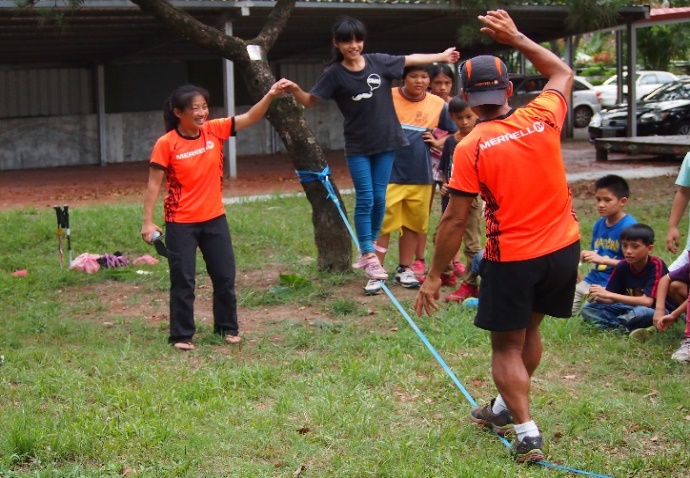 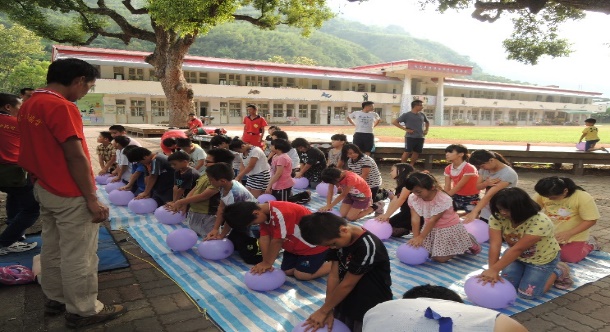 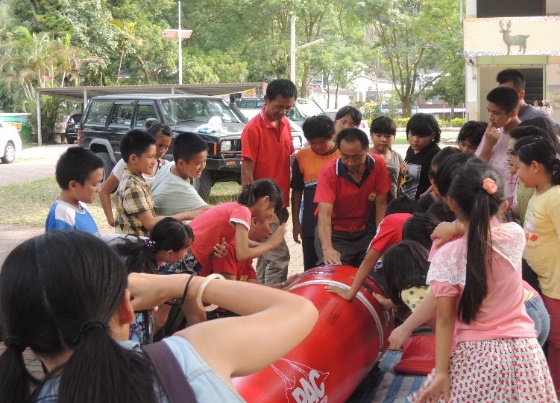 8
7
5